Mata atlântica
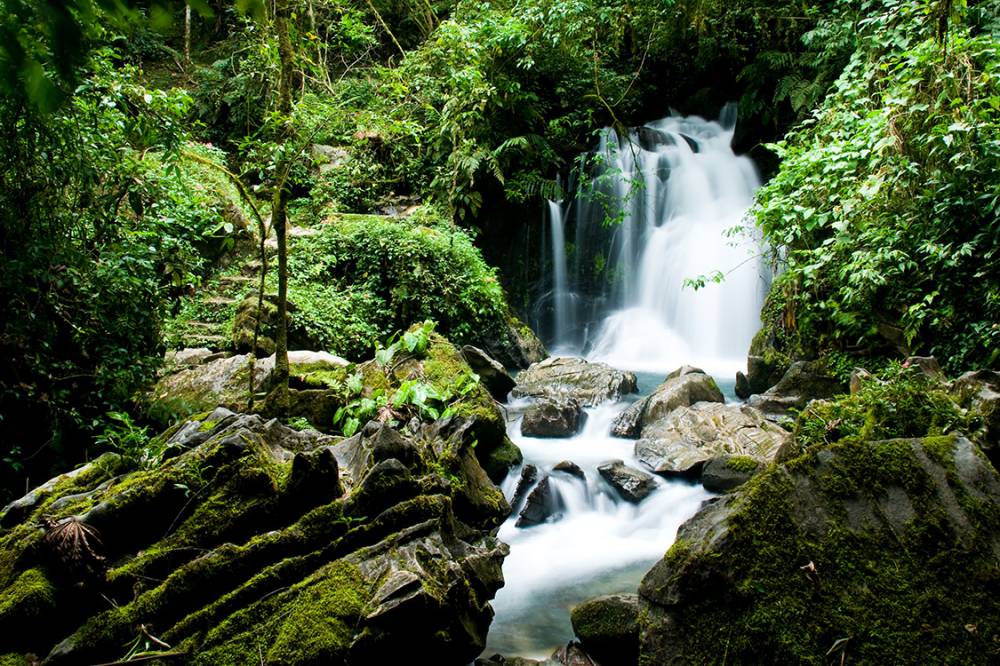 Flora: Alguns exemplos de vegetação encontrada na Mata Atlântica são os seguintes: palmeiras, pau-brasil, jacarandá, cedro, tapiriria, ananás, figueiras, cipós, briófitas, dentre outros;
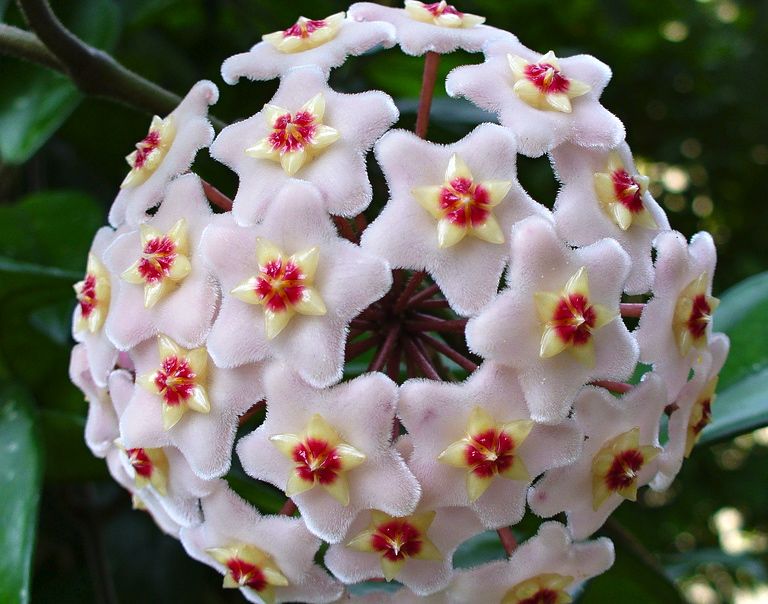 Mico-leão-dourado (risco de extinção)- Bugio  (risco de extinção)- Tamanduá bandeira  (risco de extinção)- Tatu-canastra (risco de extinção)- Arara-azul-pequena (risco de extinção)- Muriqui- Anta- Onça Pintada (risco de extinção)- Jaguatirica - Capivara